Bilgisayar GrafikleriDr.Cengiz Güngör
3 Boyutlu Gösterim
1
Kapsam
Sahneye 3 boyutlu bakış
Yansıtma / Projeksiyonlar
Paralel ve perspektif bakış
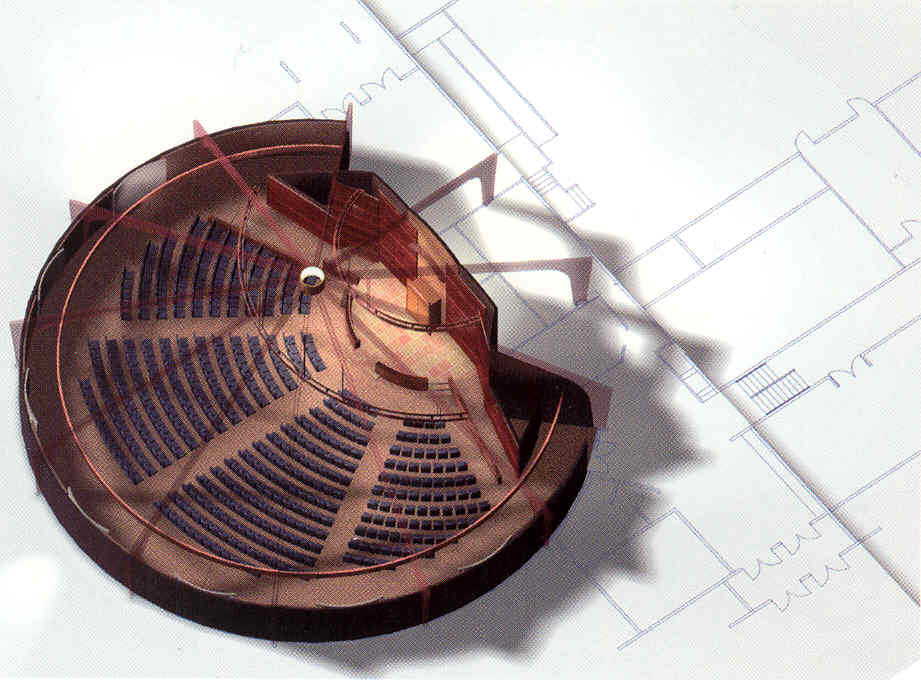 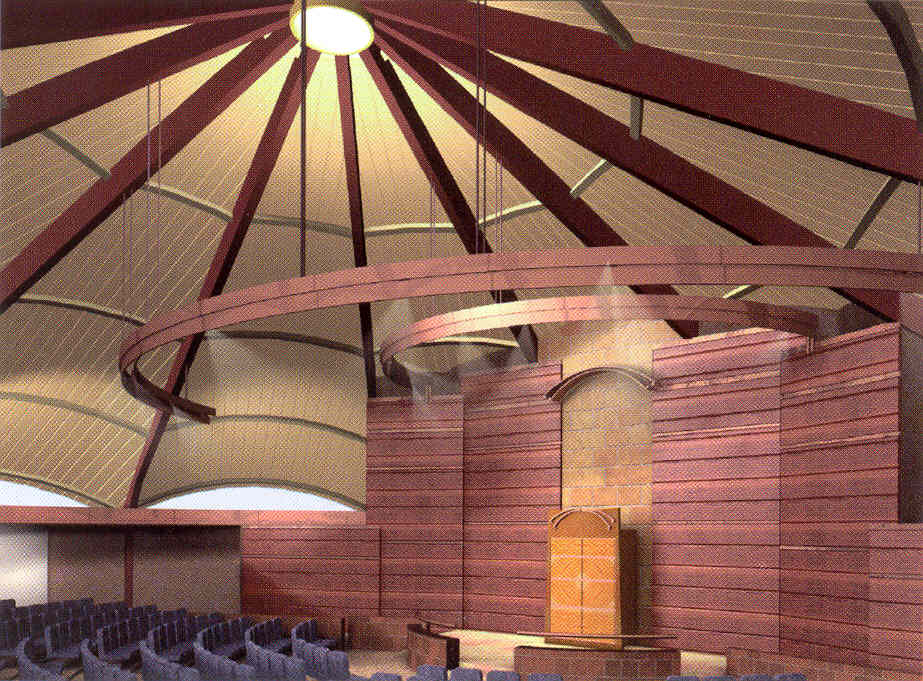 2
Kapsam
Derinlik vurgusu (depth cueing) ve saklı yüzeyler



Görünür çizgi ve yüzeylerin tespiti
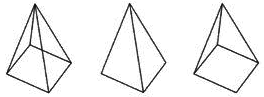 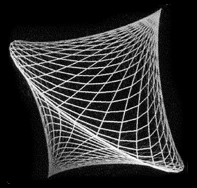 3
Kapsam
Yüzey görüntülerinin oluşturulması
4
Kapsam
Ayrılan veya kesit alınan görüntüler
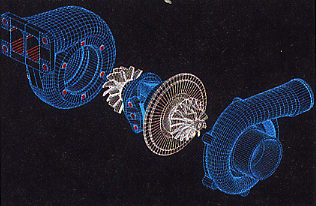 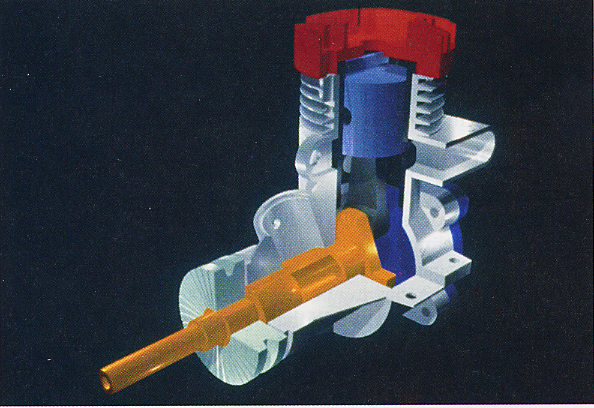 5
Kapsam
3 boyutlu (stereoscopic) görüntüler
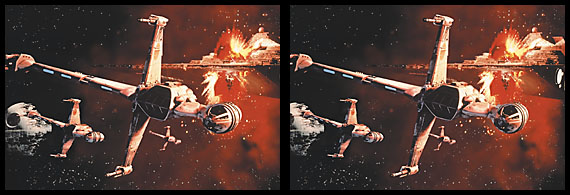 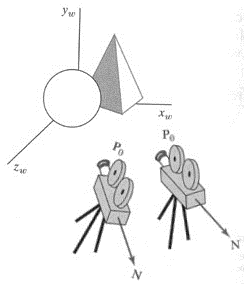 6
3 boyutlu görüntüleme iş hattı( Pipeline )
Model koordinatları:  MK
Cihaz koordinatları: CK
Görüntü AlanıDönüşümleri
ModelDönüşümleri
Normal ya da Birim koordinatlar:  NK
Dünya koordinatları:  DK
NormalleştirmeDönüşümlerive Kırpma
GörüntülemeDönüşümleri
Görüntü koordinatları: GK
Projeksiyon koordinatları: PK
ProjeksiyonDönüşümleri
7
Görüntüleme koordinatları nedir?
3 boyutlu sahnede bir objenin sanki fotoğrafını çeker gibi kamera ayarlamaktır.

Kamera/cep telefonu ekranında ne beliriyorsa çekilen görüntü bir film yüzeyine de o şekilde düşer.

Konum, bakış yönü ve mercek açısına bağlı olarak oluşan görüntü de değişir.
8
xv
yv
yw
zv
P0=(x0 , y0 , z0)
xw
zw
Görüntüleme koordinatlarının oluşumu
Biz sahneye nasıl bakarsak görüntüleme koordinat sistemi (viewing-coordinate) öyle oluşur.
Projeksiyon düzlemi (view-plane) kamera z-eksenine diktir.
Dünya koordinatları görüntü koordinatlarına çevrilir ve sonra projeksiyon düzlemine düşürülür. (Kırpma oldu mu?)
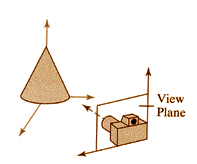 9
Görüntüleme koordinatlarının oluşumu
3 boyutta görüntü düzlemini tanımlarken önce dünya koordinatlarında kamera odak noktası (view reference point ) nerededir onu söylememiz lazım.
Bu nokta, görüntüleme koordinat sisteminin -z yönündedir. 
Buna fotoğrafçılıkta obje üzerinde odaklanılan yer deriz.
10
Görüntüleme koordinatlarının oluşumu
Sonra, pozitif yön olarak kamera z-ekseni alınır, ve bu yön görüntüleme düzlemi için normal vektörü olur ( N ).
Kameranın baktığı yönde bir nokta (P) seçilir ki bu yön normalin yönünü de verir. 
-zv eksenidir
OpenGL ve görüntüleme için de bu nokta “bakış noktası” diye bilinir.
yv
xv
xv
yw
zv
N
P0
P
xw
zw
11
Görüntüleme koordinatlarının oluşumu
Son olarak, bakışımıza bir üst vektör ( V ) seçeriz. 
Tersi durum yoksa bu genelde dünya koordinatlarının pozitif Y yönüdür.
yv ekseni değil o farklı.
V  vektörü N vektörüne diktir.
N ve V vektörel çarpılırsa üçüncü vektör olan U oluşur ki bu da N ve V’ye dik olan görüntülemenin xv eksenidir
yv
xv
xv
yw
zv
N
P0
P
xw
zw
12
Görüntüleme koordinatlarının oluşumu
Bakış  noktası sabit N vektörü değiştirilirse nesne etrafından farklı görüntüler alınabilir.
V
P0
N
N
13
yv
xv
zv
Dünya-Görüntüleme Koordinatları dönüşümü
Aslında dünya koordinatlarının görüntü koordi-natlarına çevrilmesi, görüntüleme düzleminin döndürülüp, ötelenerek dünya orijinine yapıştırılmasıdır.
yw
xw
zw
14
yv
xv
zv
Dünya-Görüntüleme Koordinatları dönüşümü
Önce orijinler çakıştırılır. Yani dünya koordinatları orijinine taşıma yapılır.
yw
xw
zw
15
yv
xv
zv
yv
zv
Dünya-Görüntüleme Koordinatları dönüşümü
Sonra, döndürmelerle xv,, yv ve zv eksenleri sırasıyla dünyanınxw , yw ve zw eksenlerine çakıştırılır.
yw
xw
xv
zw
16
Dünya-Görüntüleme Koordinatları dönüşümü
Eğer kamera pozisyonu dünyaya göre (x0, y0, z0), da ise yandaki T matrisi orijin çakıştırması yapar.
17
Dünya-Görüntüleme Koordinatları dönüşümü
Döndürme işlemleri N vektörü yönüne bağlı olarak 2 veya 3 kez yapılır.
Önce zv yi xw -zw düzlemine çevirmek için xw ekseninde döndürme yaparız.
18
Dünya-Görüntüleme Koordinatları dönüşümü
Sonra, dünya yw ekseninde dönerek, zw ve zv eksenlerini çakıştırırız.
19
Dünya-Görüntüleme Koordinatları dönüşümü
En son döndürme dünya zw ekseninde yapılarak yw ve yv eksenleri çakıştırılır.
20
Dünya-Görüntüleme Koordinatları dönüşümü
Tüm dönüşüm bu matrislerin çarpımıdır:
21
Dünya-Görüntüleme Koordinatları dönüşümü
Diğer bir yöntem u,v,n vektörlerini bulup, dönme-öteleme matrisini direkt doldurmaktır. Verilen N ve V vektörlerinden birim vektörler hesaplanır:
22
Dünya-Görüntüleme Koordinatları dönüşümü
(İleride de göreceğiz) verilen V vektörünü direkt kullanıp birim v bulunamaz, u ve n çarpılmalıdır. Sonuç döndürme matrisi:
23
Dünya-Görüntüleme Koordinatları dönüşümü
Orijinleri çakıştırılan öteleme matrisi aynıdır:
24
Dünya-Görüntüleme Koordinatları dönüşümü
Birleşik matris R  ve  T  çarpımıdır.
25
2 boyutta bir dönüşüm örneği
y
2
P=(5,5)
y′
x′
2
0            2            4            6
Θ=300
P0=(4,3)
0            2            4            6
x
26
2 boyutta bir dönüşüm örneği
Öteleme:
y
0            2            4            6
P
2
x′
2
y′
Θ=300
2            4            6
x
P0
27
y
y′
P
x′
2            4            6
x
P0
2 boyutta bir dönüşüm örneği
Döndürme:
0            2            4            6
28
2 boyutta bir dönüşüm örneği
Yeni koordinatlar:
29
2 boyutta bir dönüşüm örneği
Alternatif metot:
y
0            1            2            3
P
1
x′
y′
1
n
v
Θ=300
x
1            2            3
P0
30
Projeksiyonlar
3 boyutlu sahnemiz içinde dünya koordinatları ile tanımlanan objeler görüntüleme koordinatlarına çevrilince, aslında hepsi 3 boyutlu objeler olan bu şekilleri 2 boyutlu görüntüleme düzlemine rahatça alabiliriz.
İki tip projeksiyon vardır:
    -Paralel Projeksiyon
    -Perspektif Projeksiyon
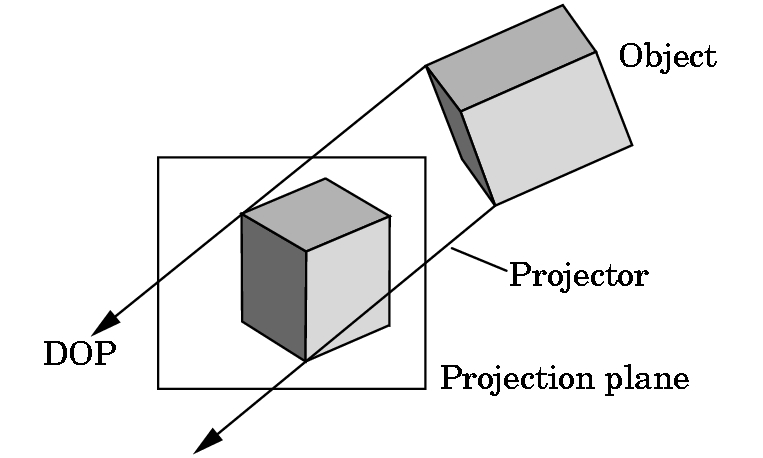 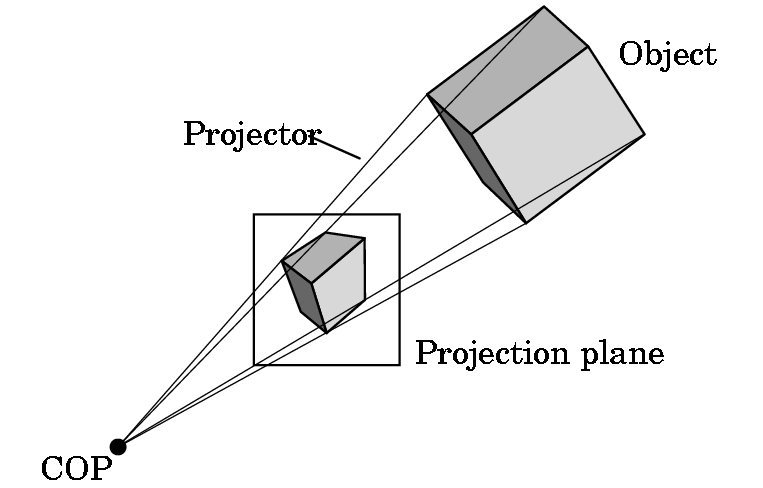 31
Klasik bakışlar
El çizimleri: Obje ve izleyici arasındaki kurulan özel ilişki tarafından belirlenir.
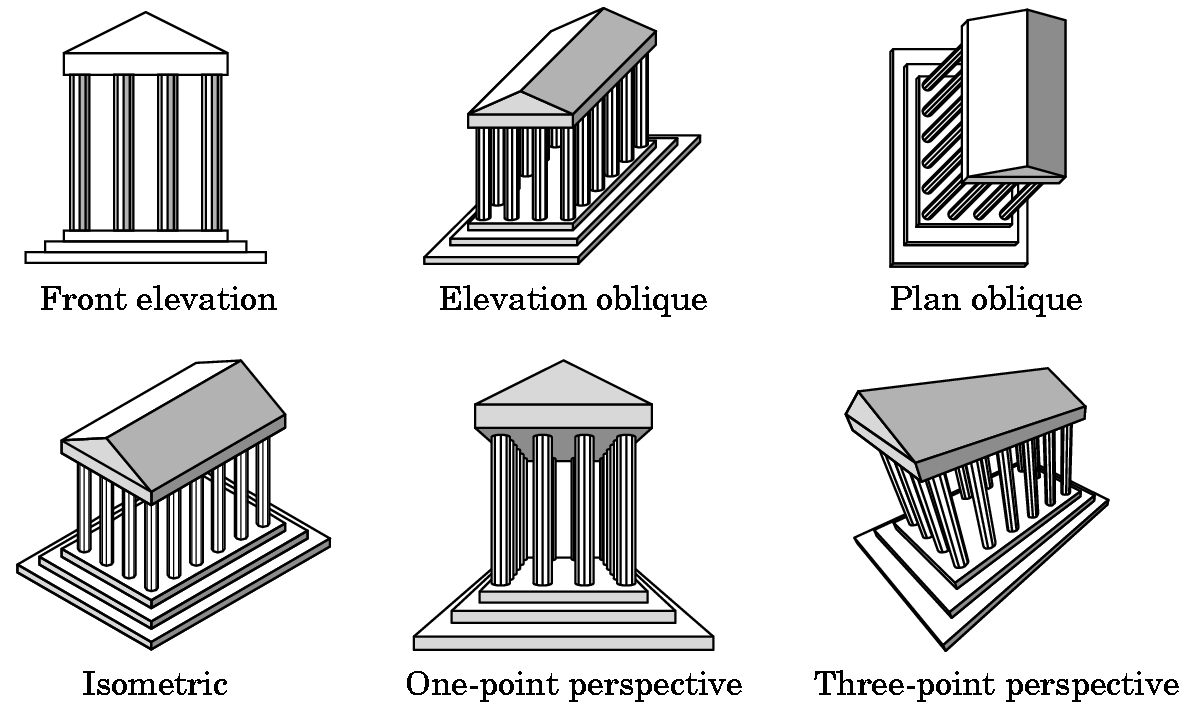 32
Paralel Projeksiyonlar
Dünya koordinatlarındaki pozisyonlar görüntü düzlemine paralel çizgilerle taşınır.
Derinlik vurgusu kaybedilir
View
 Plane
P2
P′2
P1
P′1
33
Paralel Projeksiyonlar
Ortografik paralel projeksiyon
Projeksiyon çizgileri görüntü düzlemine diktir.

Oblik (eğik) paralel projeksiyon
Projeksiyon çizgileri görüntü düzlemine dik değildir.
34
Ortografik Paralel Projeksiyon
Ortografik dönüşüm matrisi:
z bilgilerini siler.
35
Ortografik Paralel Projeksiyon
36
Oblik Paralel Projeksiyon
Projeksiyon çizgileri hala görüntüleme düzlemine ortogonal olarak gelir.
Fakat görüntüleme düzlemi objeye göre farklı açılarda durabilir.
Bu yöntem mimari ve mekanik tasarımlarda sıklıkla kullanılır.
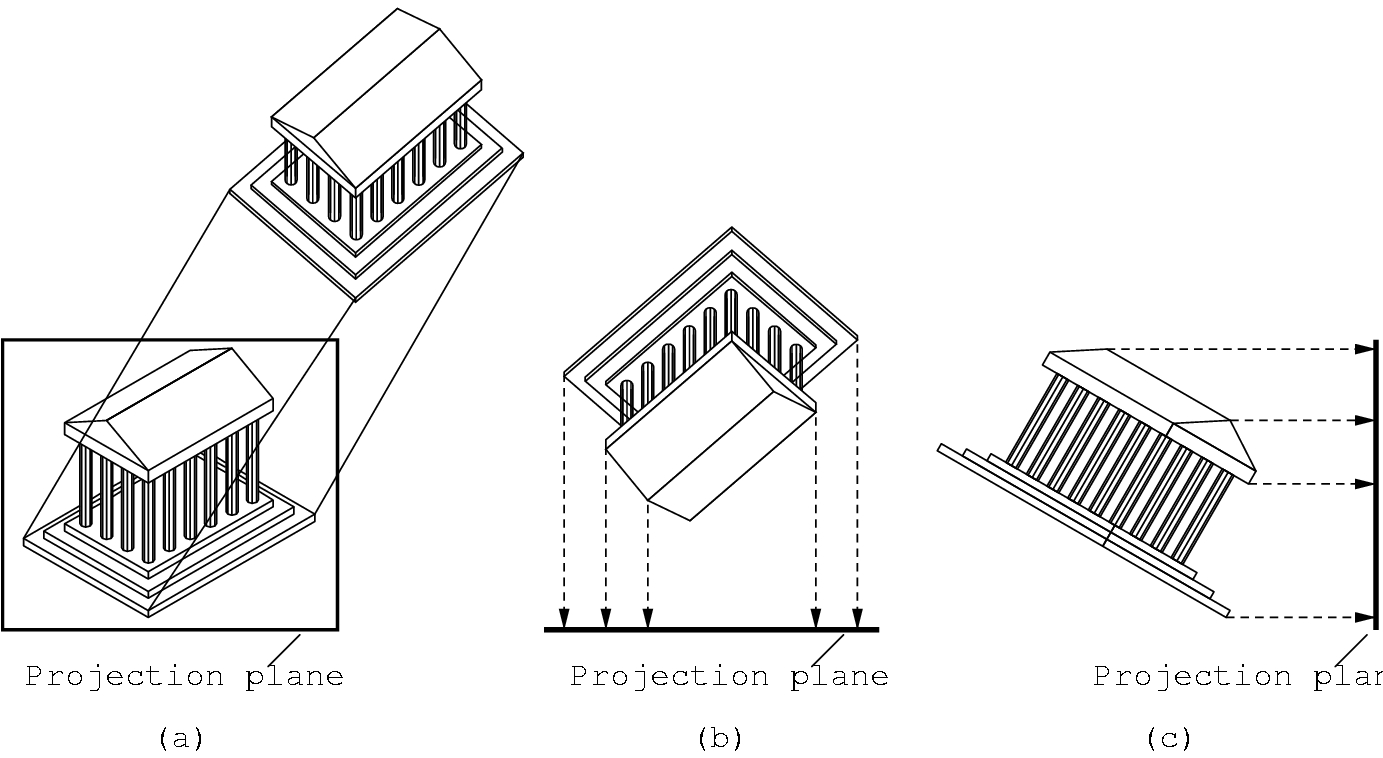 37
Oblik Paralel Projeksiyon
Paralel çizgiler korunur fakat açılar değil.
Isometrik görünüm: Projeksiyon düzlemi öyle yerleştirilir ki objenin üç yüzü aynı açıyla görüntüye yansır.
Dimetrik görünüm: İki yüzde simetri vardır.
Trimetrik görünüm: Diğerlerine uymayan durumlar.
38
Oblik Paralel Projeksiyon
Paralel çizgiler korunur fakat açılar değil.
Isometrik görünüm: Projeksiyon düzlemi öyle yerleştiriilir ki objenin üç yüzü aynı açıyla görüntüye yansır.
Dimetrik görünüm: İki yüzde simetri vardır.
Trimetrik görünüm: Diğerlerine uymayan durumlar.
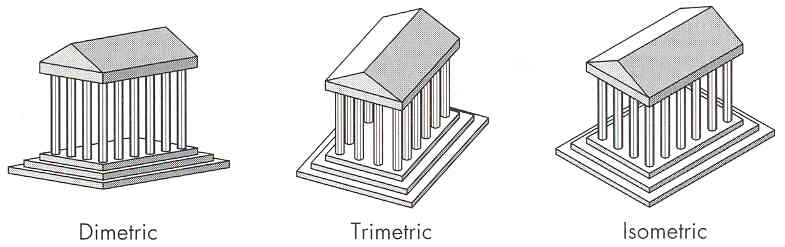 39
Oblik Paralel Projeksiyon
yv
(xp, yp)
α
(x, y, z)
L
φ
xv
(x, y)
zv
40
Oblik Paralel Projeksiyon
Oblik dönüşüm
41
Oblik Paralel Projeksiyon
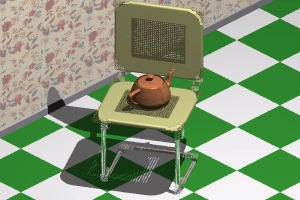 42
Perspektif Projeksiyonlar
İlk kez Rönesans döneminde, Donatello, Brunelleschi ve DaVinci tarafından keşfedilmiştir.
Nesneler izleyene ne kadar yakınsa o kadar büyük görünür.
Paralel çizgi değil bir noktada birleşen çizgiler vardır.
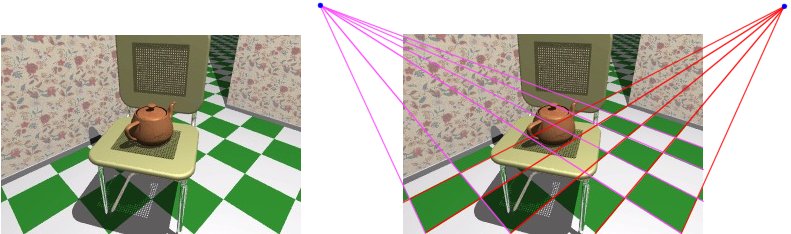 43
Perspektif Projeksiyonlar
Perspektif projeksiyonda obje pozisyonları görüntü düzlemine bir noktada birleşen çizgilerle taşınırlar.
Bu noktaya projeksiyon referans noktası veya projeksiyon merkezi denilir.
44
Perspektif Projeksiyonlar
Gerçek dünyada büyük uzak cisimle, yakın küçük cisim aynı boyda görünebilir.
Bu bir göz yanılmasıdır:
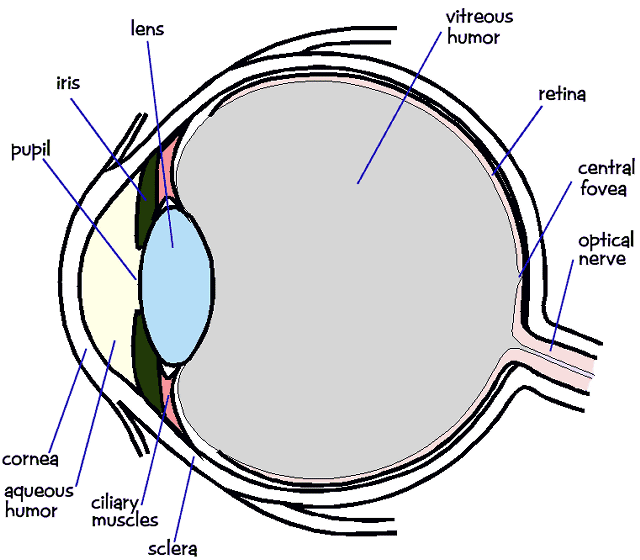 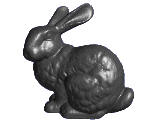 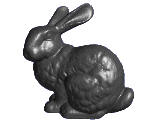 45
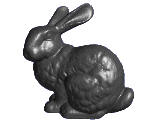 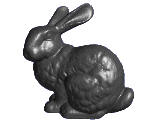 Tavşanın boyune olur?
Perspektif Projeksiyonlar
3 boyutlu grafiklerde perspektif projeksiyon yaparken, nesne ile gözümüz arasında bir 2 boyutlu projeksiyon düzlemi varmış gibi düşünebiliriz:
46
P (x, y, z)
X
x′ = ?
(0,0,0)
Z
Perspektif Projeksiyonlar
Tavşanın boyunu bulmak için trigonometri-deki benzer üçgenler mantığı kullanılacaktır.
View plane
(xp, yp)
d
47
Perspektif Projeksiyonlar
Her bir [x, y, z, 1]T noktası görüntü düzlemine düşürülürken z/d ile orantılanır:
48
Perspektif Projeksiyonlar
49
Perspektif Projeksiyonlar
50
Projeksiyon Matrisi
Geometrik dönüşümleri konuşurken, modelleme dönüşümü üzerine odaklanmıştık
Örneğin: öteleme, döndürme ve boyutlandırma Glu.gluLookAt()
Bu işi OpenGL modelview matrisi ile halleder.
Projeksiyonlar için de bir matris vardı
O da OpenGL’de projeksiyon matrisi ’dir.
51
Görüntü Hacimleri ( View Volumes )
Fotoğraf çeken bir kamerada, görüntüyü aktaran lens tipi sahnenin ne kadarının filme aktarılacağını belirler.
3 boyutlu görüntülemede lenslerimiz vardır ve görüntüye girecek objeler bu lensin görebildiği hacim içerisindedir.
3 boyutlu görüntülemede, dikdörtgen görüntü düzlemi de film gibi kullanılır. Düzlemin kenarları olan xv-yv eksenleri görüntüleme koordinatlarını belirler.
52
Görüntü Hacimleri
Görüntü hacmi(Kesik Piramit) (Frustum)
Görüntü hacmi
zv
pencere
Arka Düzlem (Back Plane)
pencere
Ön Düzlem (Front Plane)
Arka Düzlem
Projeksiyon Referans Noktası
Ön Düzlem
Paralel Projeksiyon
Perspektif Projeksiyon
53
Birim küpe sıkıştırma
Perspektif hacimde normal değerleriyle duran nesne, birim küpe çevrilence yamulur.
Yakın noktalar büyür, uzak noktalar küçülür.
Ancak birim küpün yakın yüzeyindeki görüntü yine perspektiftir.
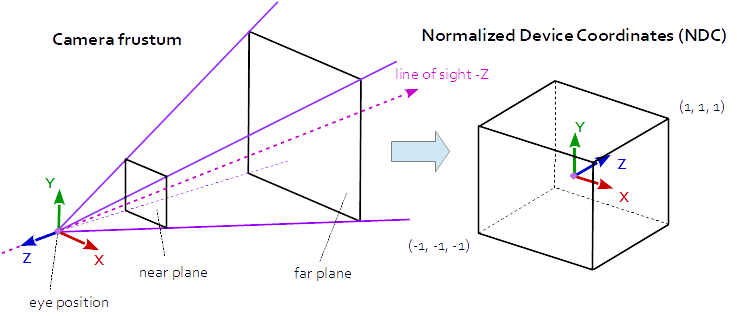 54
Kırpma
3 boyutlu kırpma algoritması, kullanılan görüntü hacmi içerisine giren tüm yüzey parçalarını değerlendirmeye alır.
Tümüyle dışarıda kalan parçalar hiç hesaplanmaz.
Bir ucundan hacme girse bile işleme alınır.
55
Doğruların kırpılması
3 boyutta 6 yüzey testi yapılır. 
Her bir yüzeyin:eşitsizliğine bakılır. Test edilen (x,y,z) nokta pozitif değer döndürürse dışarıdadır.
İki ucu da dışarıda olan doğru değerlendirilmez.
Bir ucu içeride olan doğru, diğer yüzlerin testinden de geçmelidir.
56
Çokgenlerin kırpılması
Çokgenleri kenar noktaları aracılığıyla teste tabi tutabiliriz.
Tüm yüzey testlerinden tümüyle dışarıda cevabı alan çokgen atılır.
Tümüyle hacim içinde olan çokgen işleme alınır.
Bir kenarla kesiştiği, bir kısmının hacim içerisinde kaldığı anlaşılan bir çokgen de işleme alınır.
Kırpmak daha zor, çokgenin tüm piksellerini hesapla, hacimde olmayan pikseller atılacak zaten.
57
Çokgenlerin kırpılması
Projeksiyon yapma işlemi kırpmadan önce de yapılabilir (matris çarpımı ne de olsa) sonra da yapılabilir.
Sonuçta hacim içinde kalan parçalar görüntüleme düzlemine düşürülecektir.
Son aşama görüntüleme düzleminin içeriğini 2 boyutlu görüntü alanına dönüştürmektir.
58
Çokgenleri kırpılması
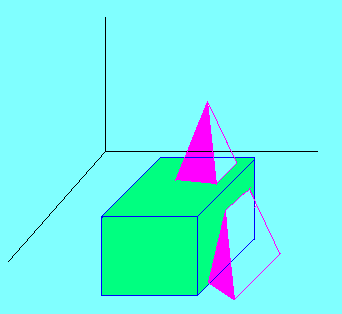 Görüntü hacmi
59
Normalize (Birim) hacim kullanımı
Bir sahneyi (masa sandalye gibi) dünyamız üzerinde yerleştirdik, yani model-dünya koordinat dönüşümü yapıldı.
Dünya-görüntüleme dönüşümü de yapıldı.
Bu aşamada görüntüleme koordinatları, kullanılan görüntü hacmine göre projeksiyon koordinatlarına dönüştürülür.
Eğer bunları da kenarları -1,1 aralığında olan bir küp içerisine sıkıştırırsak bu yapıya normalize edilmiş projeksiyon koordinat sistemi deniyor.
Görüntü birim küpün içinde.
Birim küpün ön yüzünde oluşan görüntüyü alıp cihaz koordinatlarına çevirebiliriz.
60
Normalize edilmiş görüntü hacmi
y
x
(Xwmax, ywmax, zback)
(Xvmax, yvmax, zvmax)
z
(Xwmin, ywmin, zfront)
Paralel Kenar 
Görüntü Hacmi
(Xvmin, yvmin, zwmin)
Birim Küp
61
Normalize küpte kırpma olur mu?
Kırpma daha kolaylaşmadı mı?
Çokgen kenarlarına ait (x,y,z) değerleri (-1,+1) aralığında değilse dışarıdadır…
Böyle yapılıyordur emin olun.
(Xvmax, yvmax, zvmax)
(Xvmin, yvmin, zwmin)
Birim Küp
62
Ortogonal Projeksiyon Normalleştirme
63
Perspektif Projeksiyon Normalleştirme
Biraz daha zor bir işlem, ama sonucu ilginç.
64
Perspektif Projeksiyon Normalleştirme
Bunu yaptığımızda perspektif hacmi birim küpe sığdırırız.
Bu küpten alınan ortografik görüntü (rendering) orijinal perspektif hacimden alınan görüntü ile aynıdır, yani?
Bir arabayı aldık eğdik, büktük (önü büyük, arkası küçük oldu) ama aynı görüntü çıktı.
65
OpenGL‘de Projeksiyon
Projeksiyon Komutları
66
OpenGL Look-At Fonksiyonu
OpenGL utility kütüphanesi (GLU)









VRP: göz noktası (eyex, eyey, eyez)
VPN: bakış yönü  (atx, aty, atz) – (eyex, eyey, eyez)
VUP: üst vektör   (upx, upy, upz) – (eyex, eyey, eyez)
Glu.gluLookAt(eyex, eyey, eyez, atx, aty, atz, upx, upy, upz);
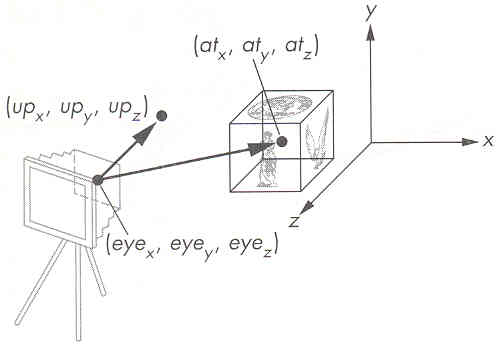 Bakış pozisyonu
67
OpenGL’de projeksiyonlar
Görüş açısı, görüş alanı :
Sadece görüş alanına giren obje parçaları gösterilir.

Görüş hacmi (frustum) :
Frustum – kesik piramit.
Görüş alanını belirler.
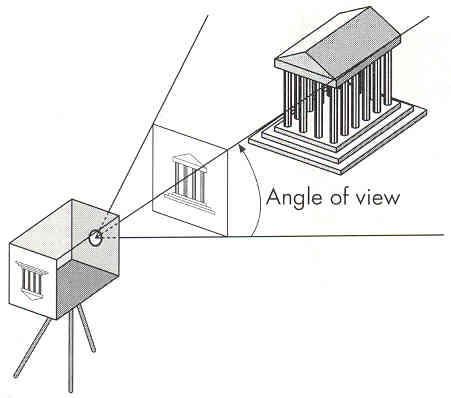 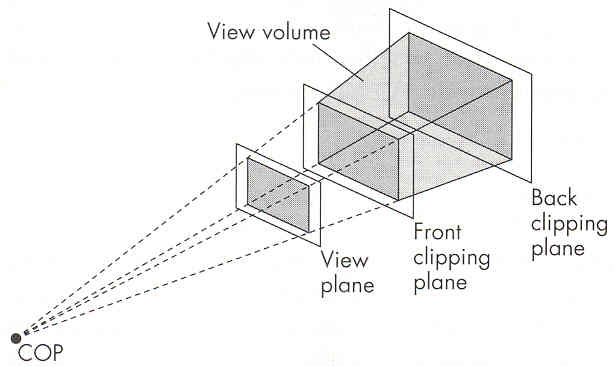 68
OpenGL’de projeksiyonlar
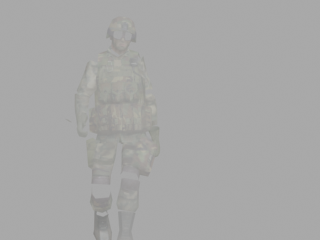 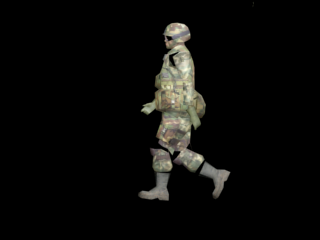 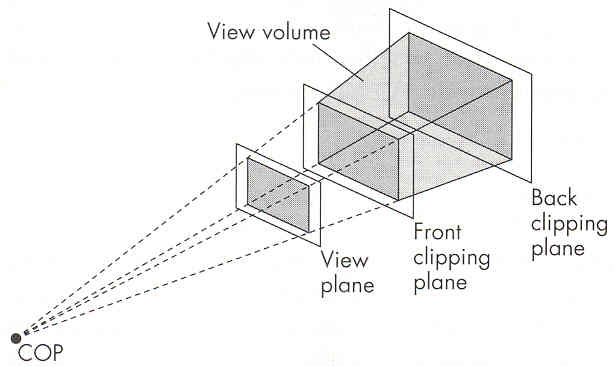 69
OpenGL’de perspektif
Görüş hacmi (frustum) tanımlama:




Yakın-uzak düzlemler: pozitif sayı ?
	 zmax = – far
	 zmin = – near
Gl.glMatrixMode(Gl.GL_PROJECTION);
Gl.glLoadIdentity( );
Gl.glFrustum(xmin, xmax, ymin, ymax, near, far);
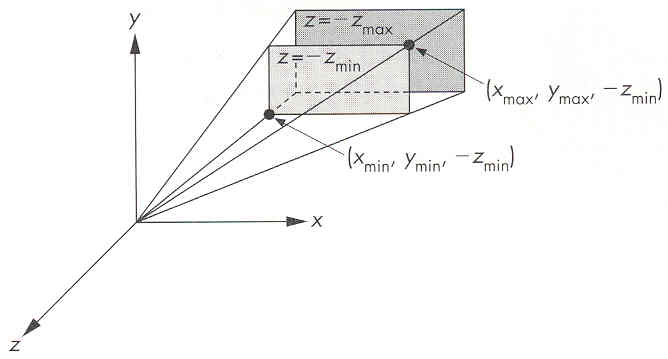 70
OpenGL’de perspektif
Görüş hacmini daha farklı tanımlama, mercek açısı (field of view) kullanımı:



fovy: Alt-üst düzlem arasındaki açı 
(45-60o iyidir)
aspect ratio: en / boy oranı
near sıfır olamaz! (>=0.1)
Gl.glMatrixMode(Gl.GL_PROJECTION);
Gl.glLoadIdentity( );
Glu.gluPerspective(fovy, aspect, near, far);
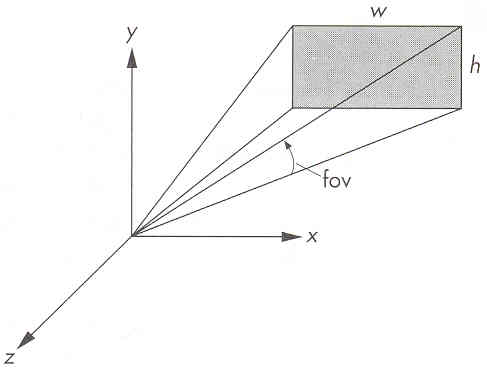 71
OpenGL’de paralel projeksiyon
Ortografik görüntüleme fonksiyonu: 



OpenGL’de paralel projeksiyon içinsadece bu fonksiyon var.
near < far olmalı
	 zmax = – far
	 zmin = – near
Gl.glMatrixMode(Gl.GL_PROJECTION);
Gl.glLoadIdentity( );
Gl.glOrtho(xmin, xmax, ymin, ymax, near, far);
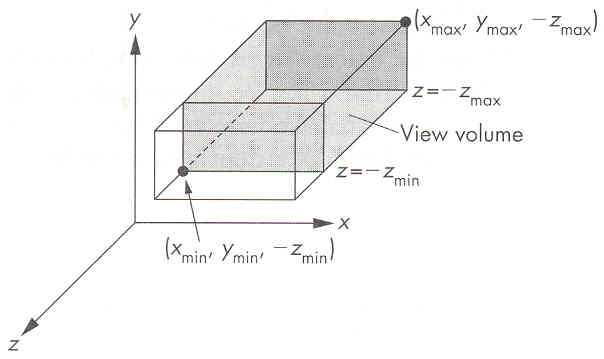 72
Ayrıca düzlem kırpma fonksiyonu
Gl.glClipPlane(id, PlaneParameters);Gl.glEnable(id);	// id = GL_CLIP_PLANE0, GL_CLIP_PLANE1, ...	// PlaneParameters = Düzlem A,B,C ve D’si . . .Gl.glDisable(id);
73